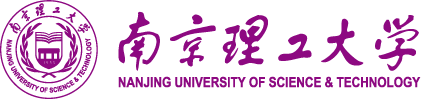 Revealing the Origin of Neutrino Masses through
Displaced Shower Searches in the CMS Muon System


Wei Liu（刘威） 
Nanjing University of Science and Technology
2407.20676
In collaboration with
    Frank Deppisch, Suchita Kulkarni
Neutrino Mass
The masses of the neutrinos are much smaller than the other fermions!



Neutrinos are the only neutral fermions.



The nature of the neutrino masses can be different!
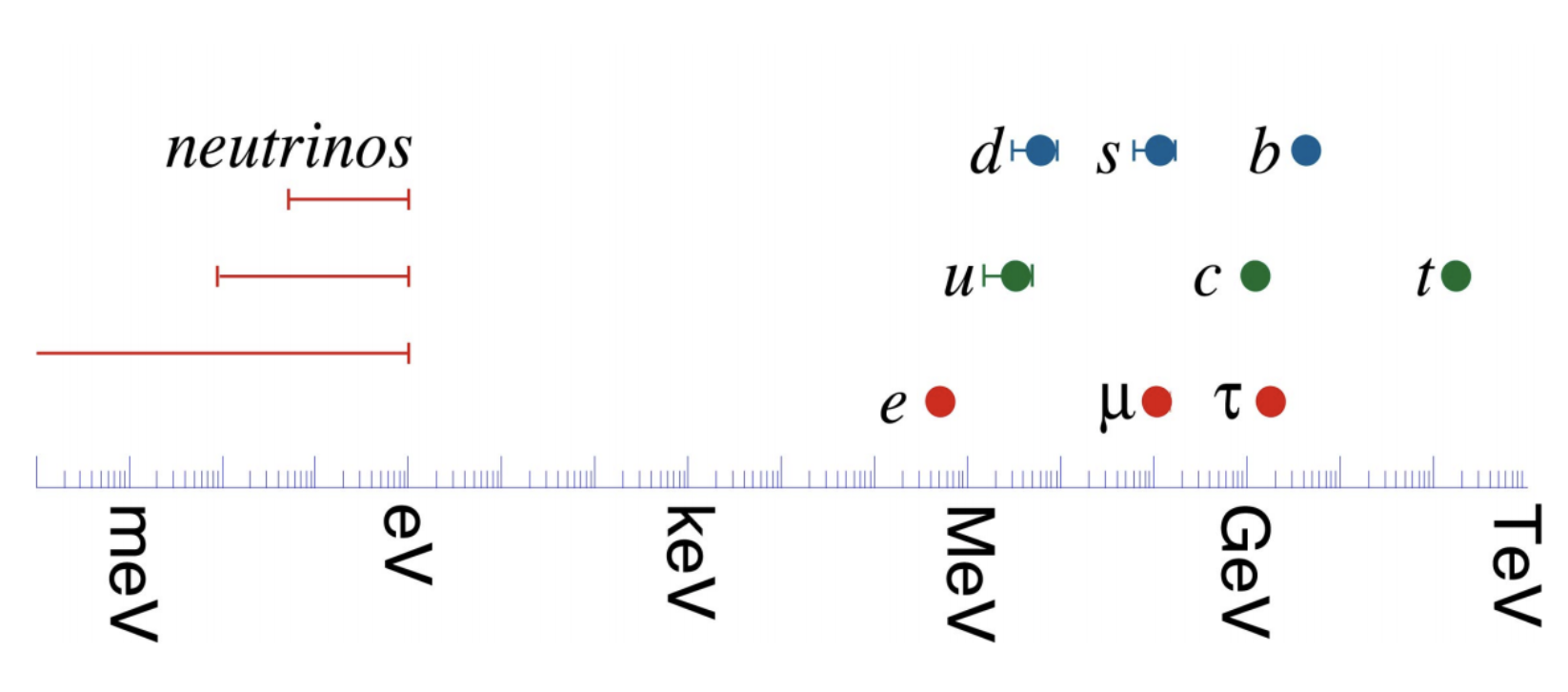 Figure from Hitoshi Murayama
Type-I Seesaw Mechanisms
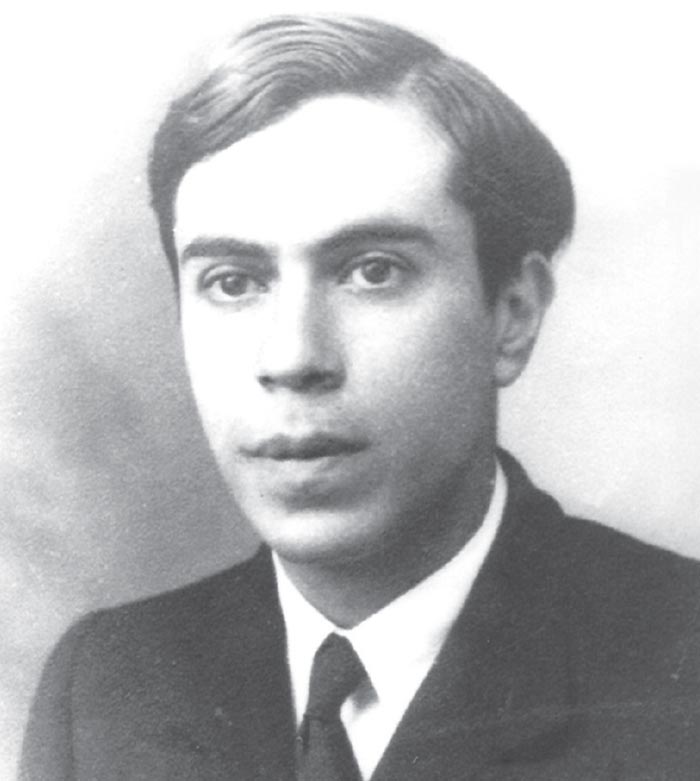 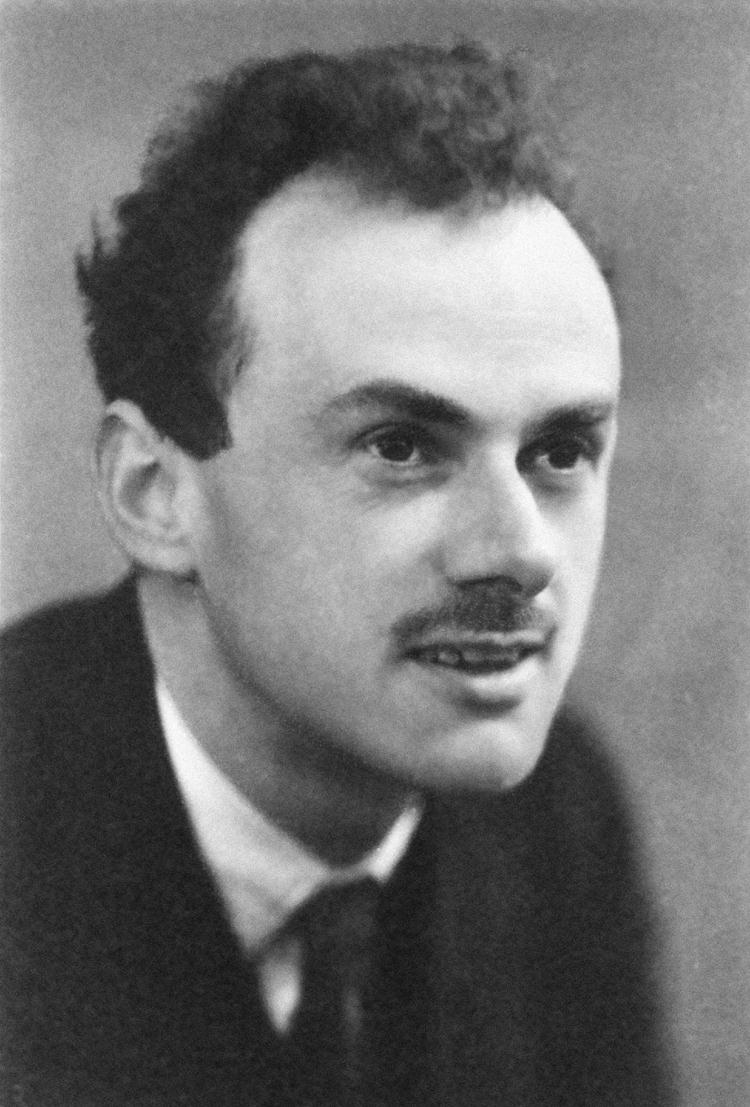 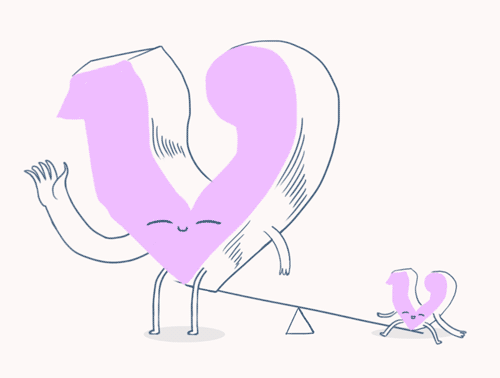 Artwork by Sandbox Studio, Chicago with Ana Kova
Heavy Neutrino Searches
Heavy Neutrino Searches
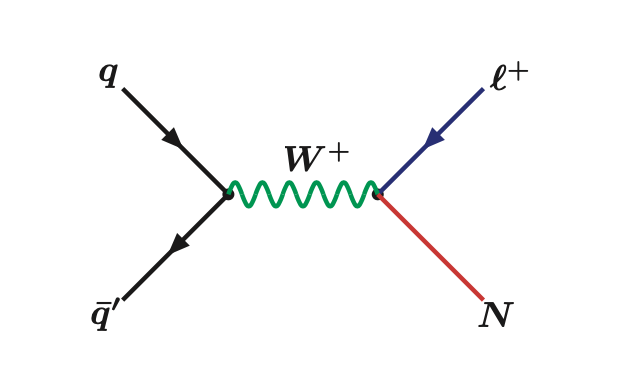 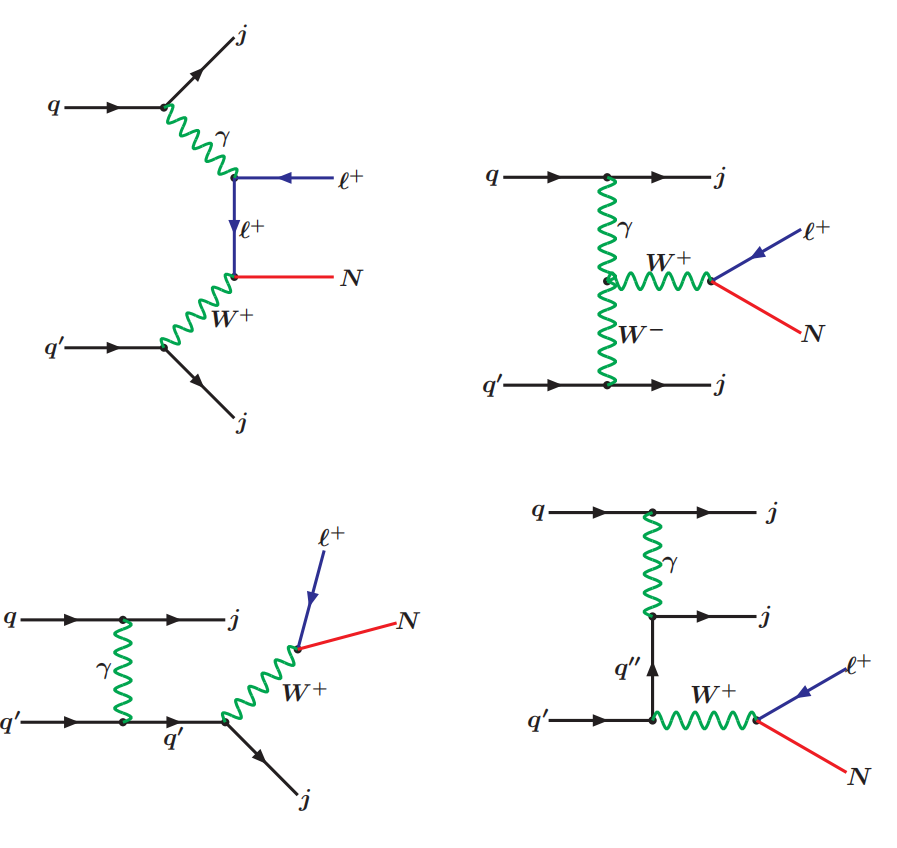 The main production processes of the heavy neutrinos at the LHC. Figures from P.S.Bhupal Dev, Apostolos Pilaftsis, Un-ki Yang, Phys.Rev.Lett. 112 (2014) 8, 081801.
Heavy Neutrino Searches
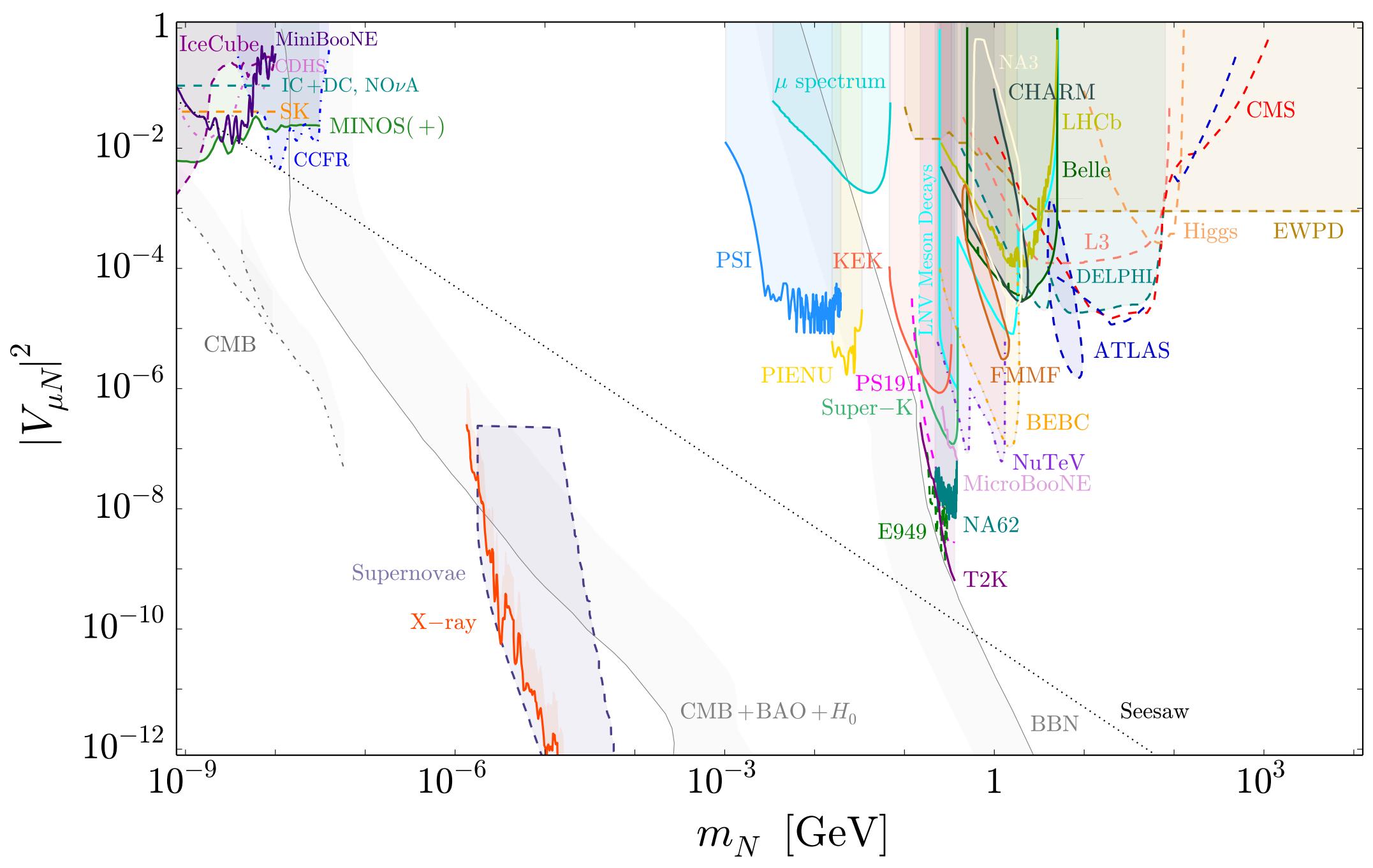 Natural Type-I Seesaw
Experimental limits on Higgs mixing
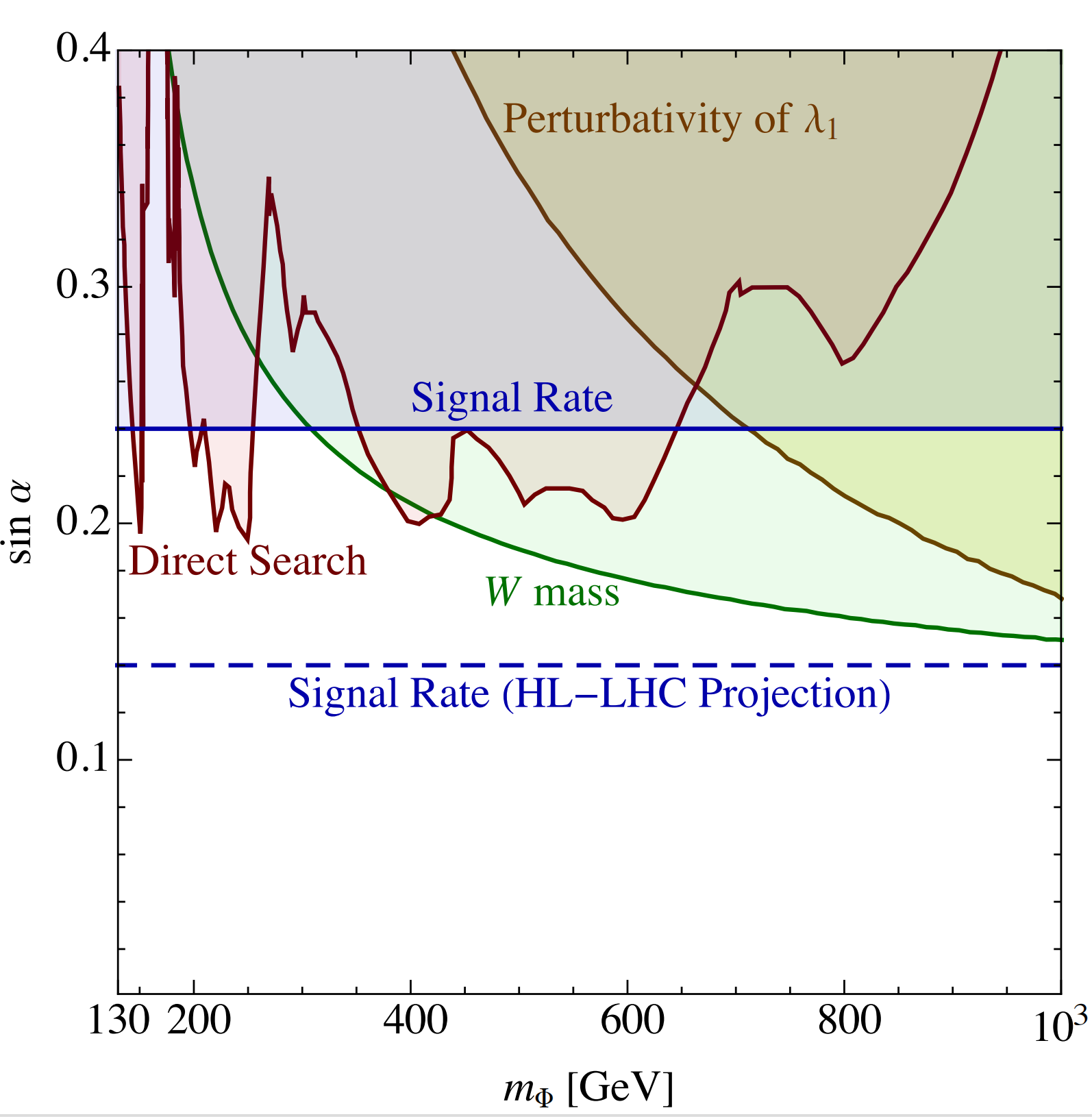 Still have room for production of the additional scalars at colliders!
Heavy Neutrino, a Natural LLP
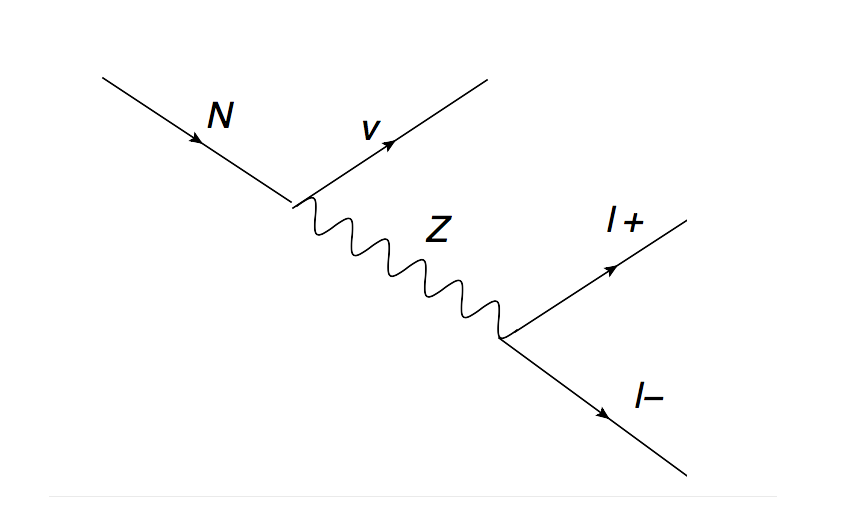 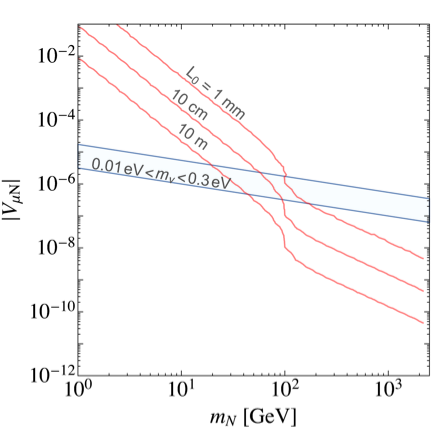 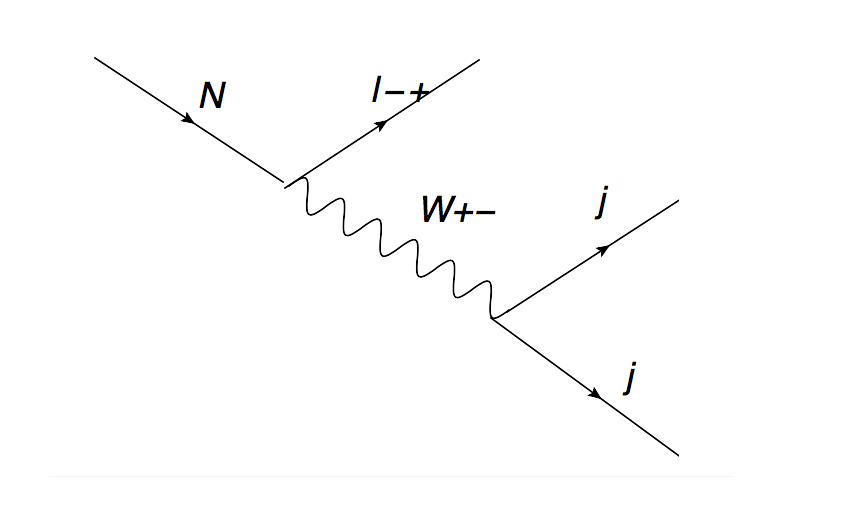 At the EW scale, the heavy neutrinos are natural LLPs predicted by the type-I seesaw.
LLP detectors at the LHC
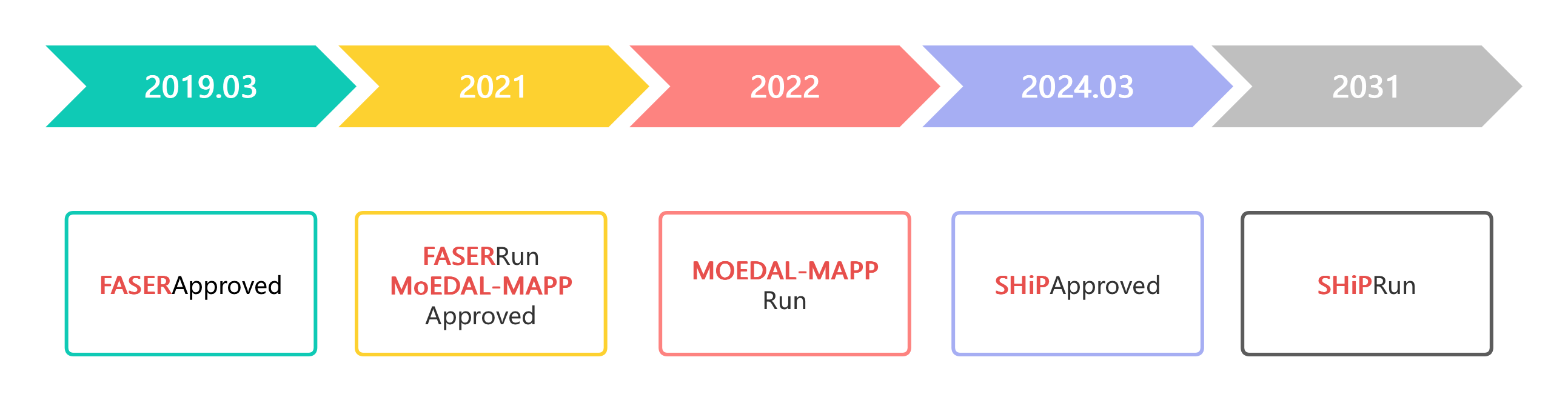 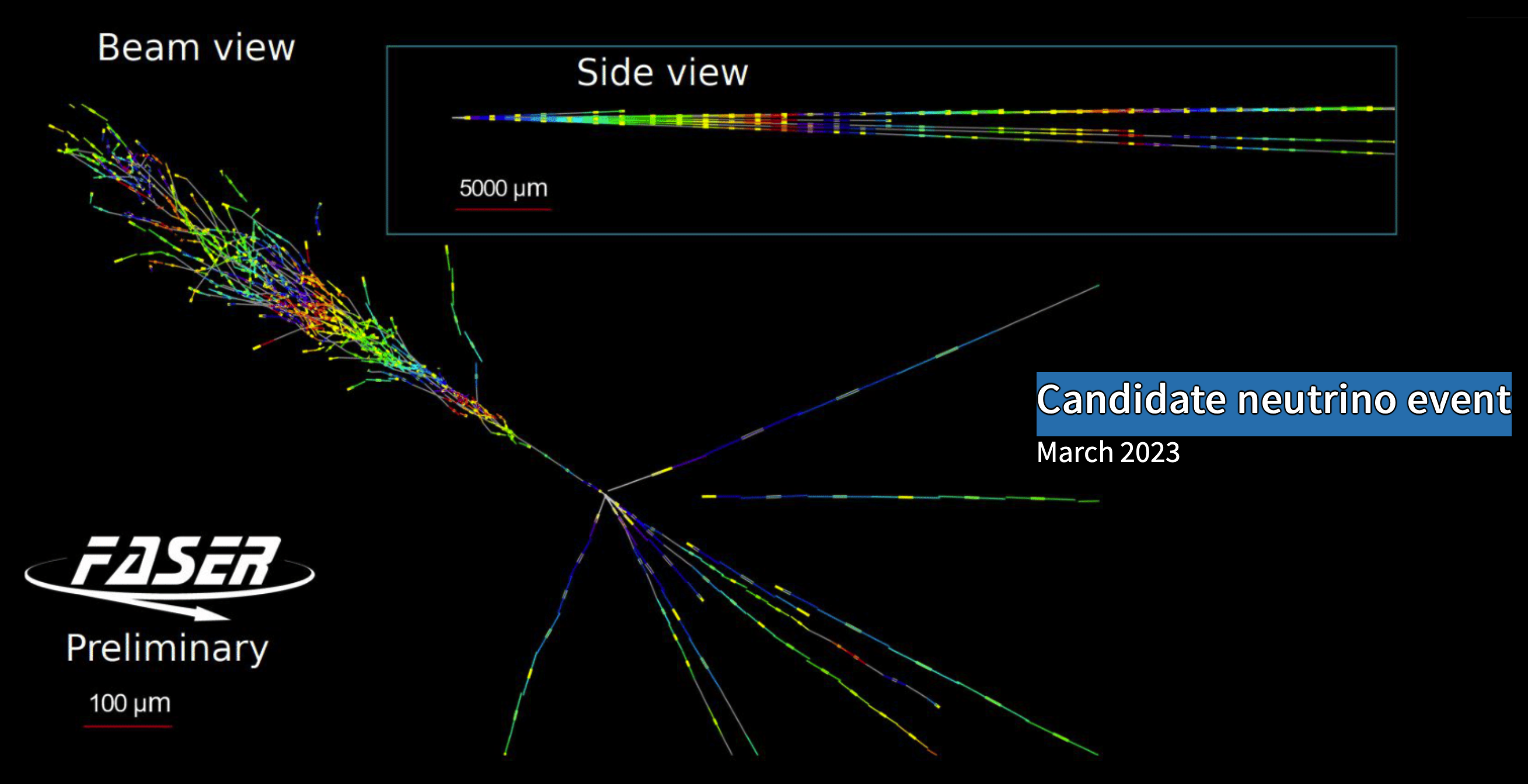 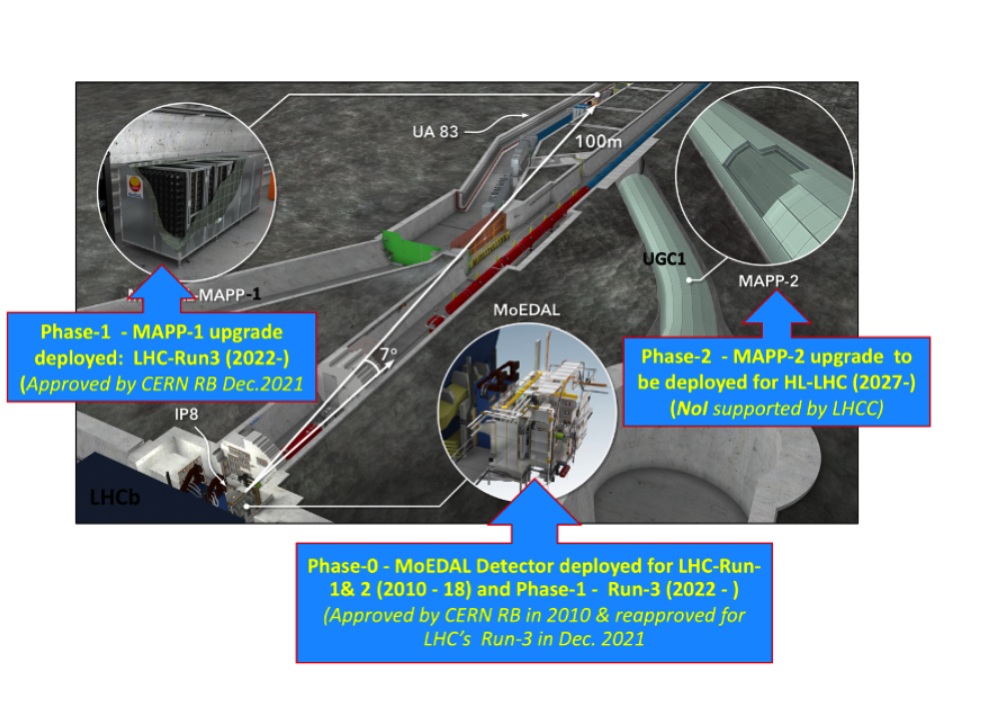 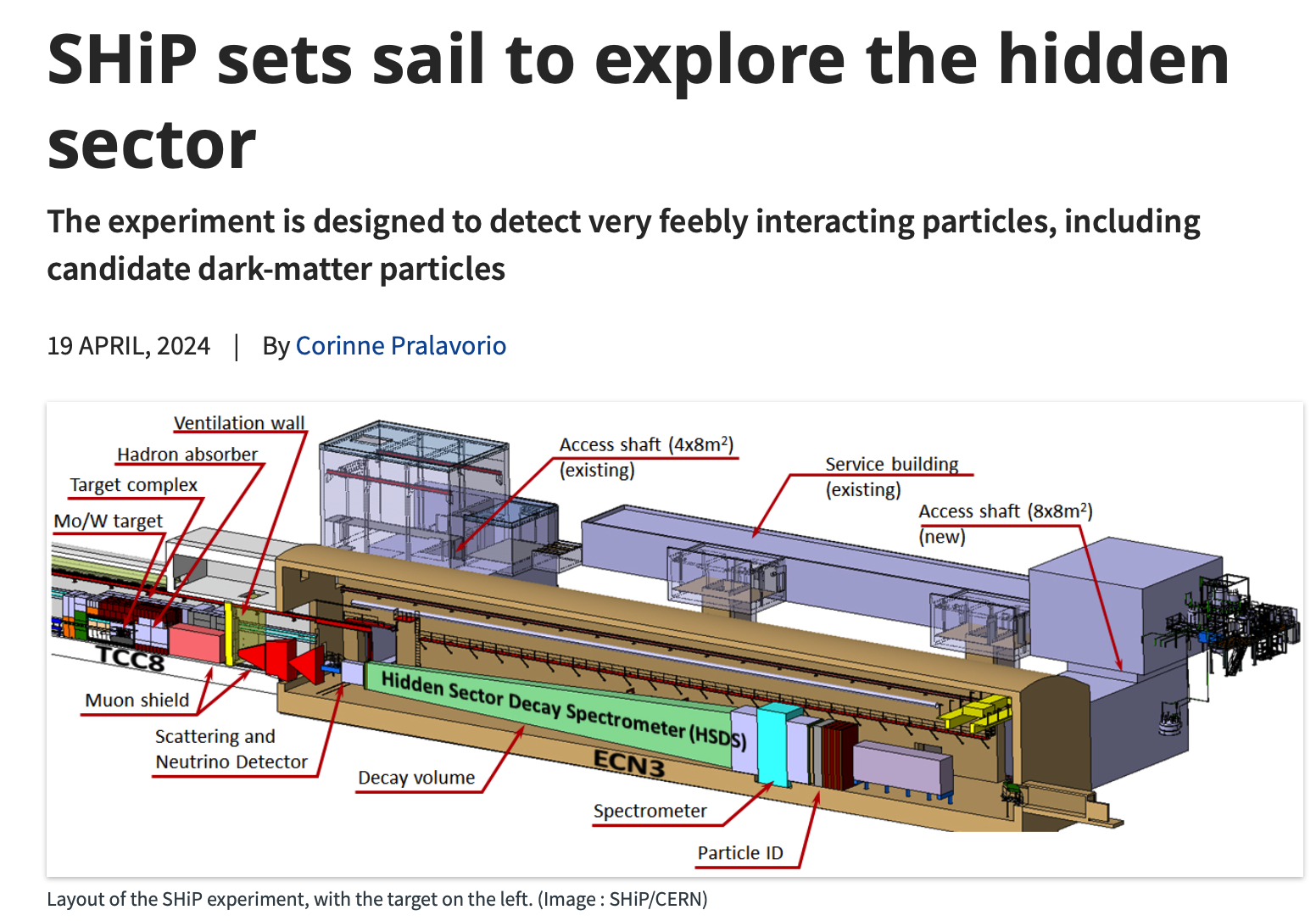 LLP detectors include CODEX-b, FASER, FACET, SHiP, MoEDAL-MAPP and MATHUSLA, etc.
FASER, MoEDAL-MAPP collecting data since Run3,
SHiP approved, run from 2031
LLP Search at the LHC
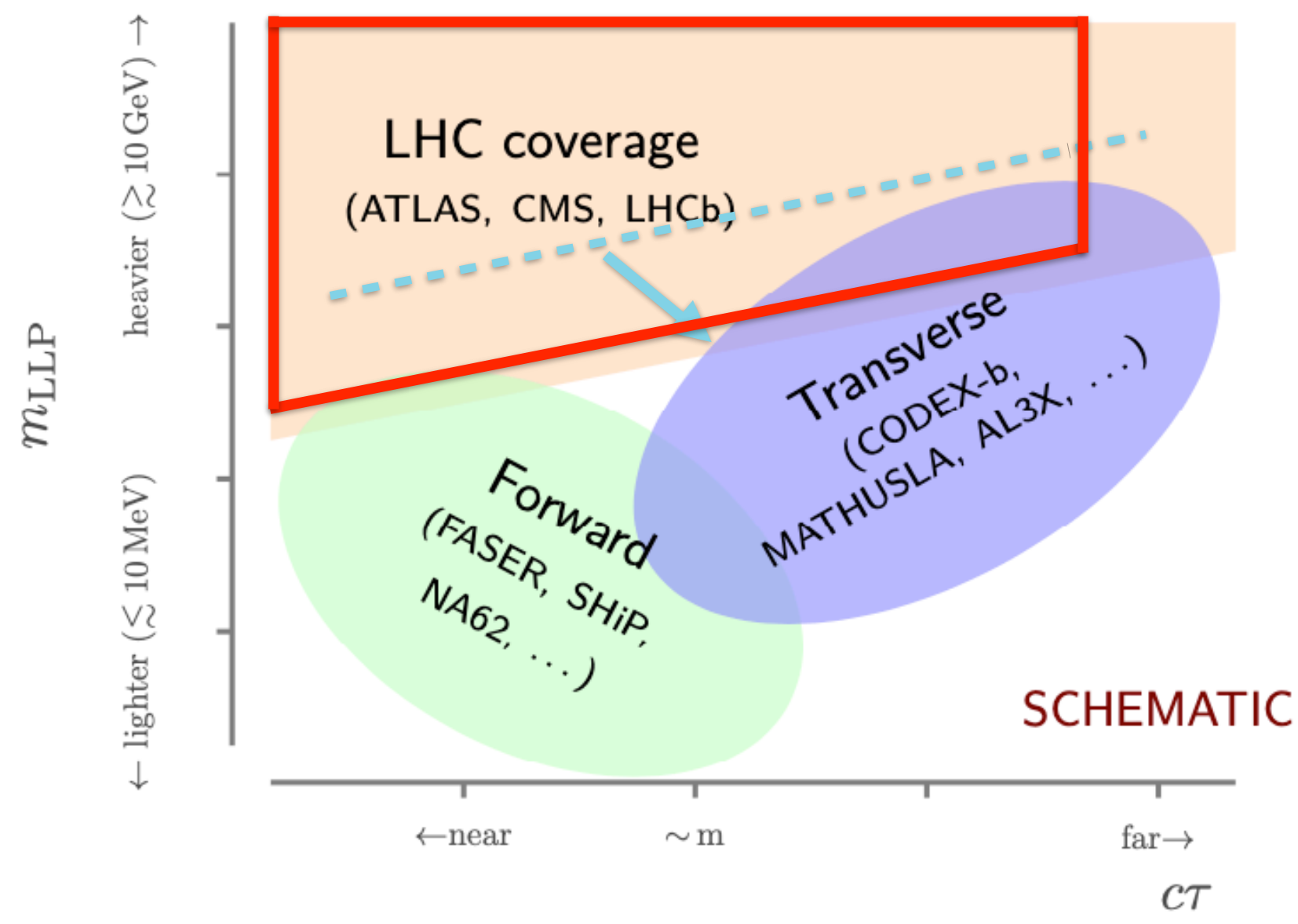 CMS/ATLAS, LHCb can probe heavy LLPs, with high coverage, high background
Forward LLP detectors for light LLPs, high events from meson decay
Transverse LLP detectors can suffer in low coverage, low background
CMS Muon System for LLP
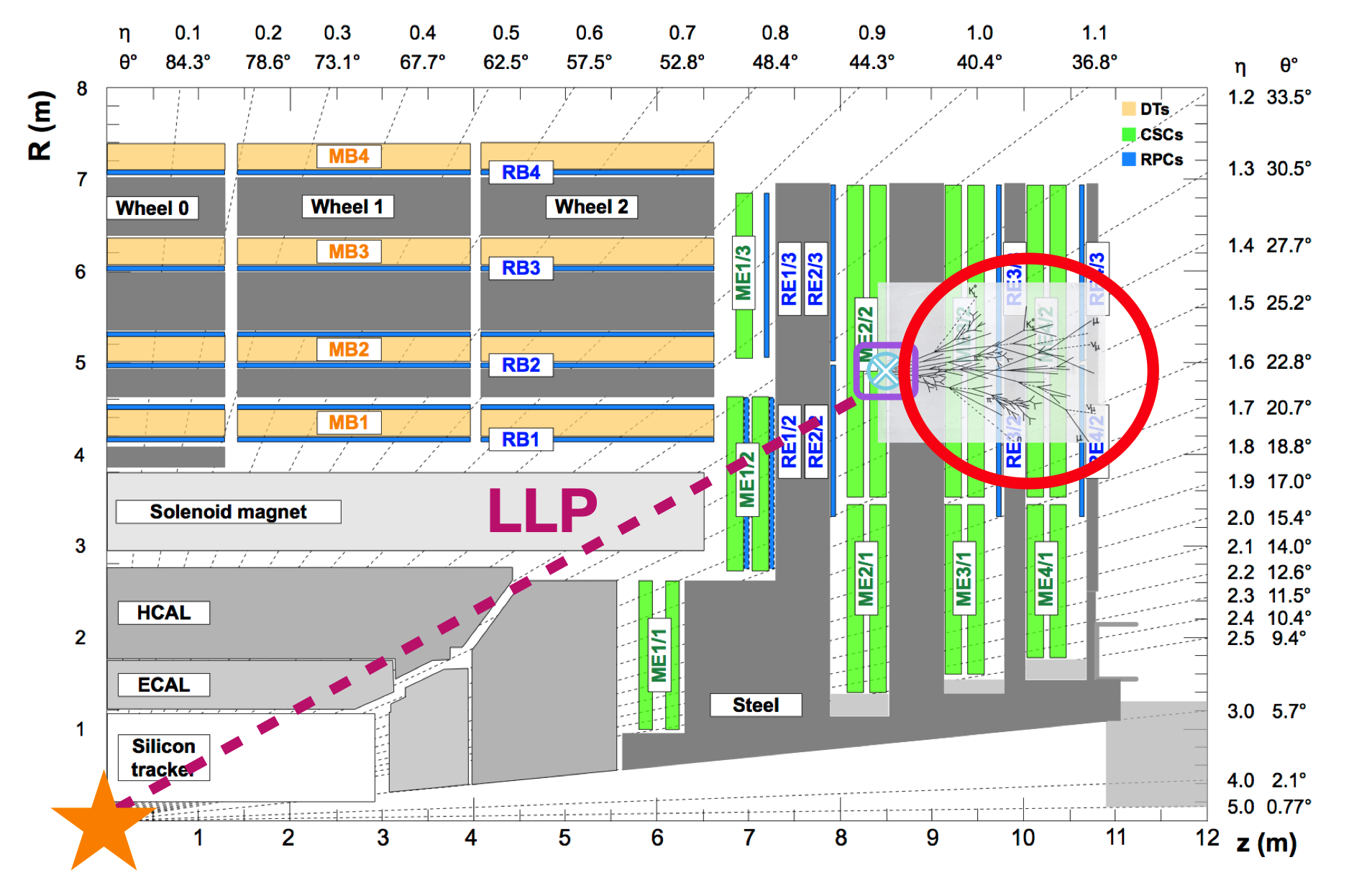 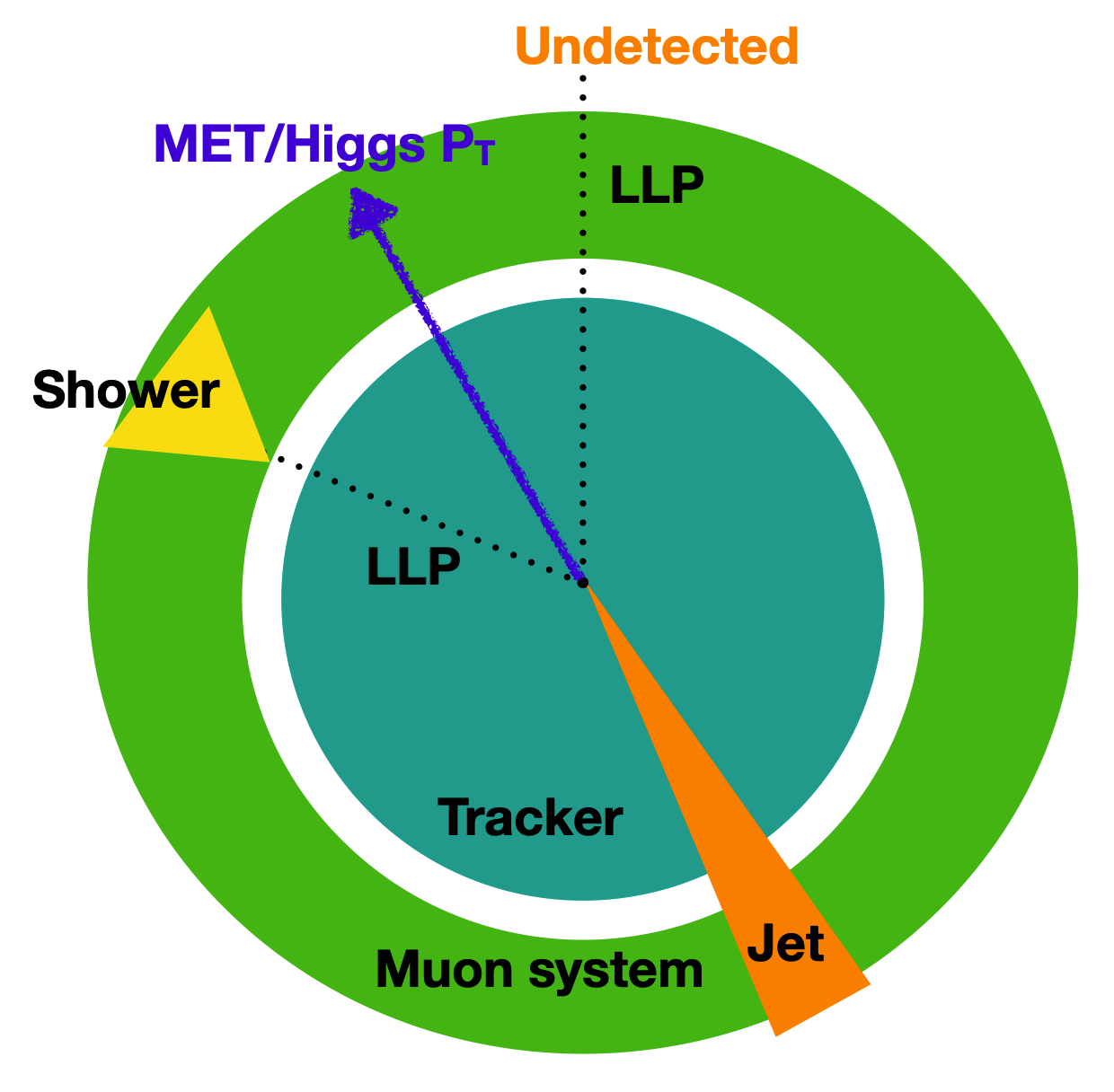 We focus on heavy N as LLP
LLP can also be searched with CMS muon system since Run2.
No Dedicated trigger, require high MET to trigger, MET > 200 GeV
New trigger since Run3, higher efficiency.
Higgs to pairs of 𝑵   at the LHC
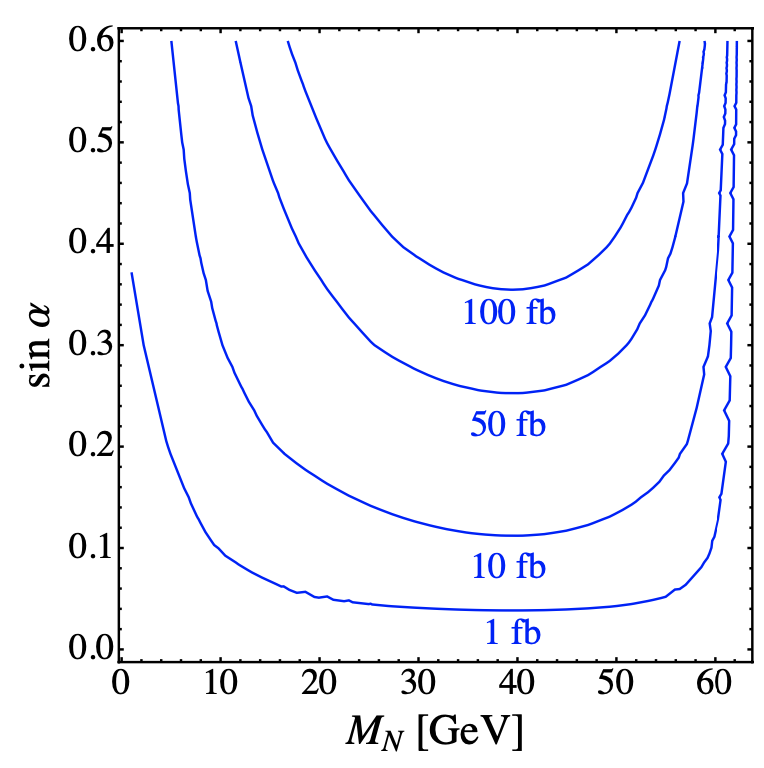 This channel can still have 10s fb of cross section.
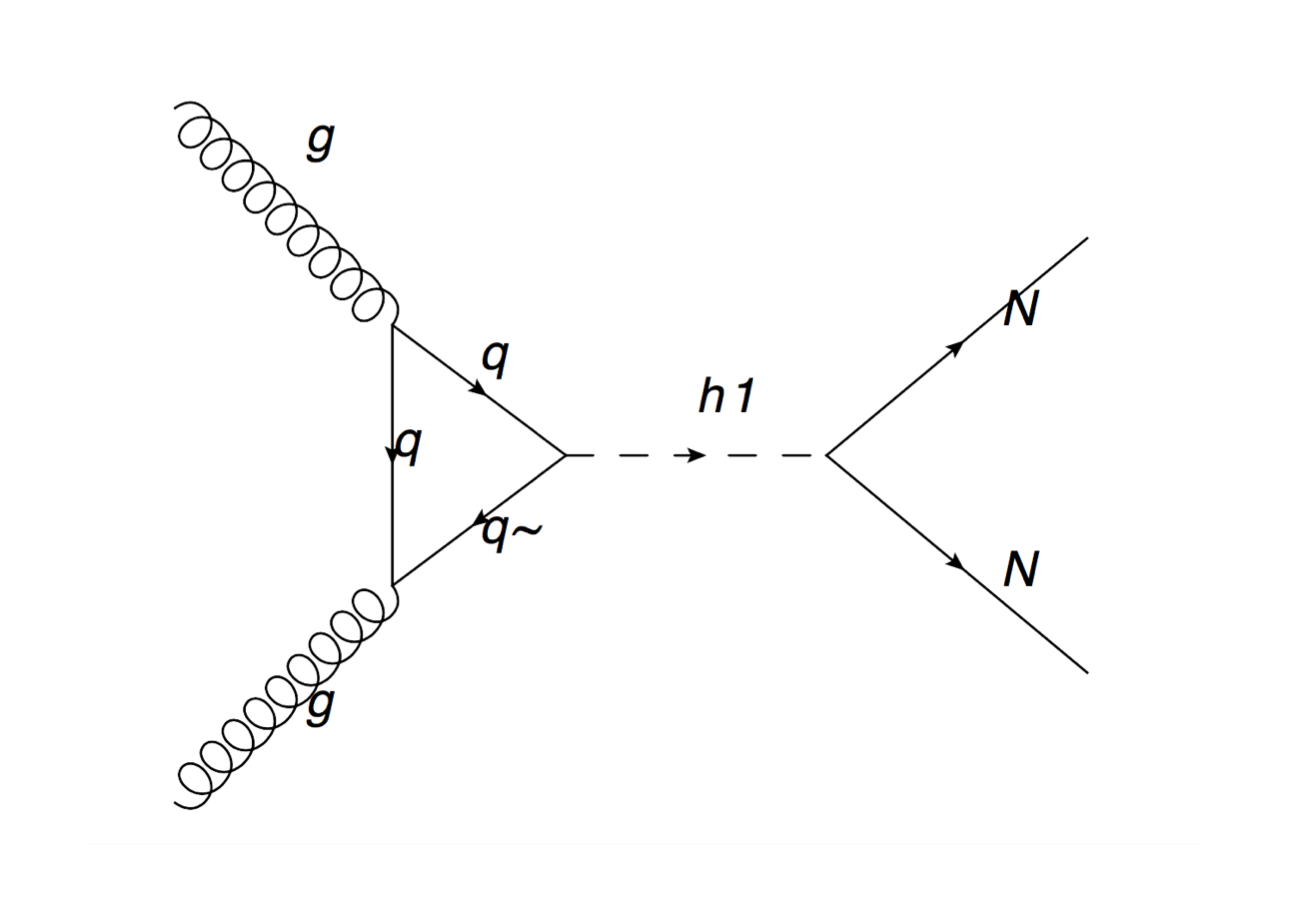 Heavy neutrinos can be pair-produced as exotic Higgs decays if the mixing is appreciable.
Higgs to pairs of 𝑵   at the LHC
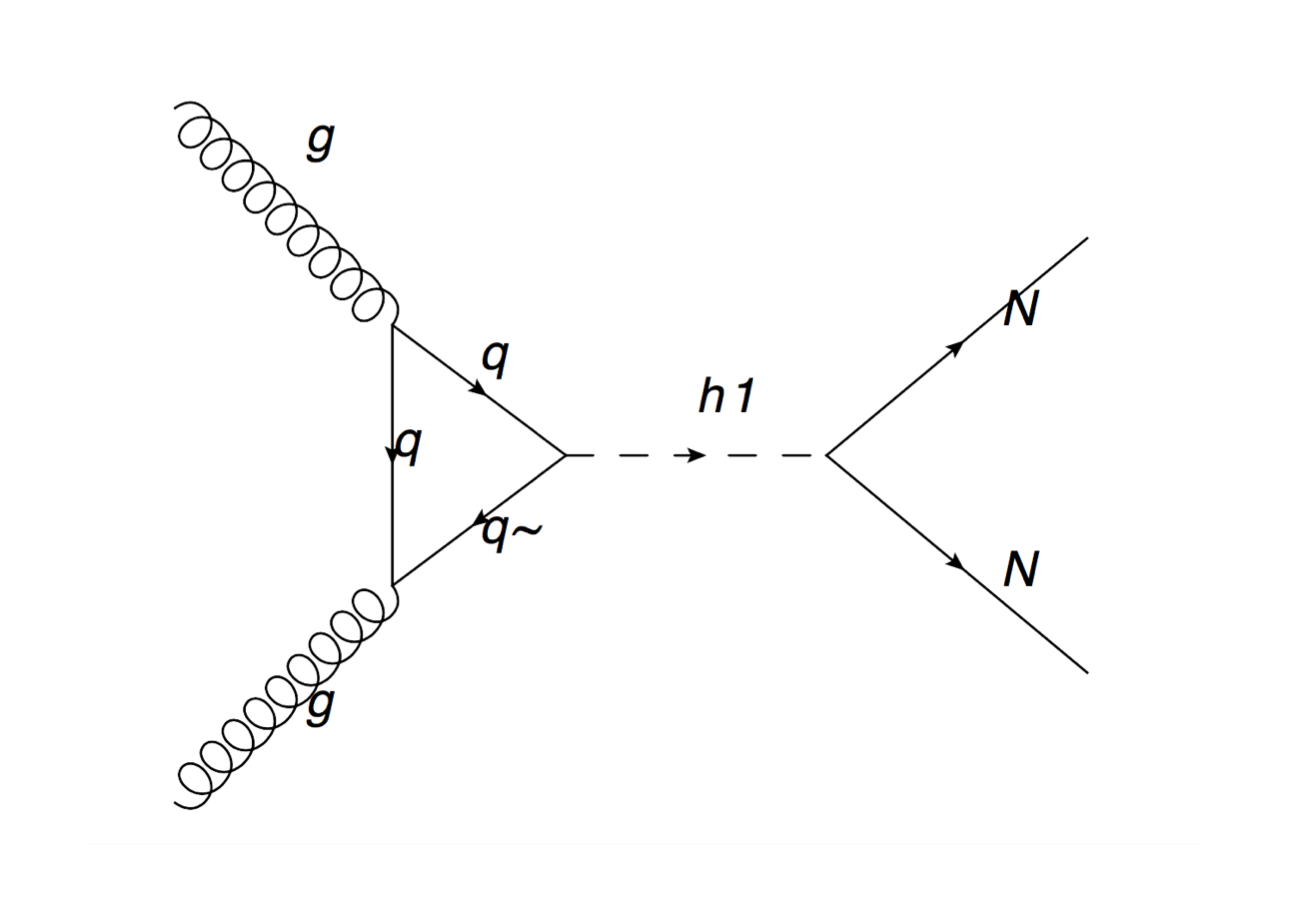 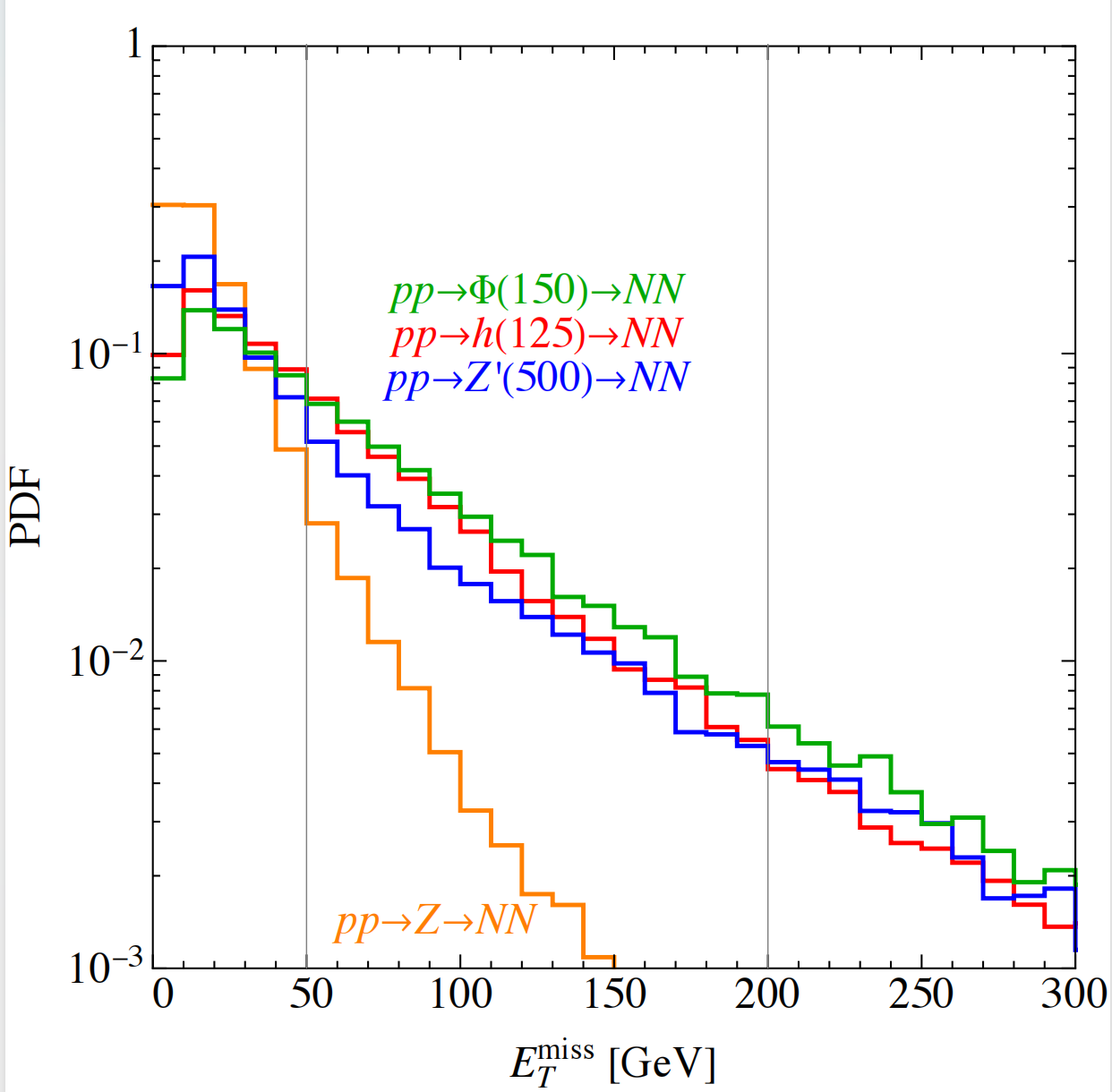 LLPs to displaced shower
ISR jets to trigger MET
ISR jets from gluon fusion to trigger MET
Low efficiency from W/Z decays.
RHNs as LLPs to displaced shower signals at CMS muon system.
Sensitivity
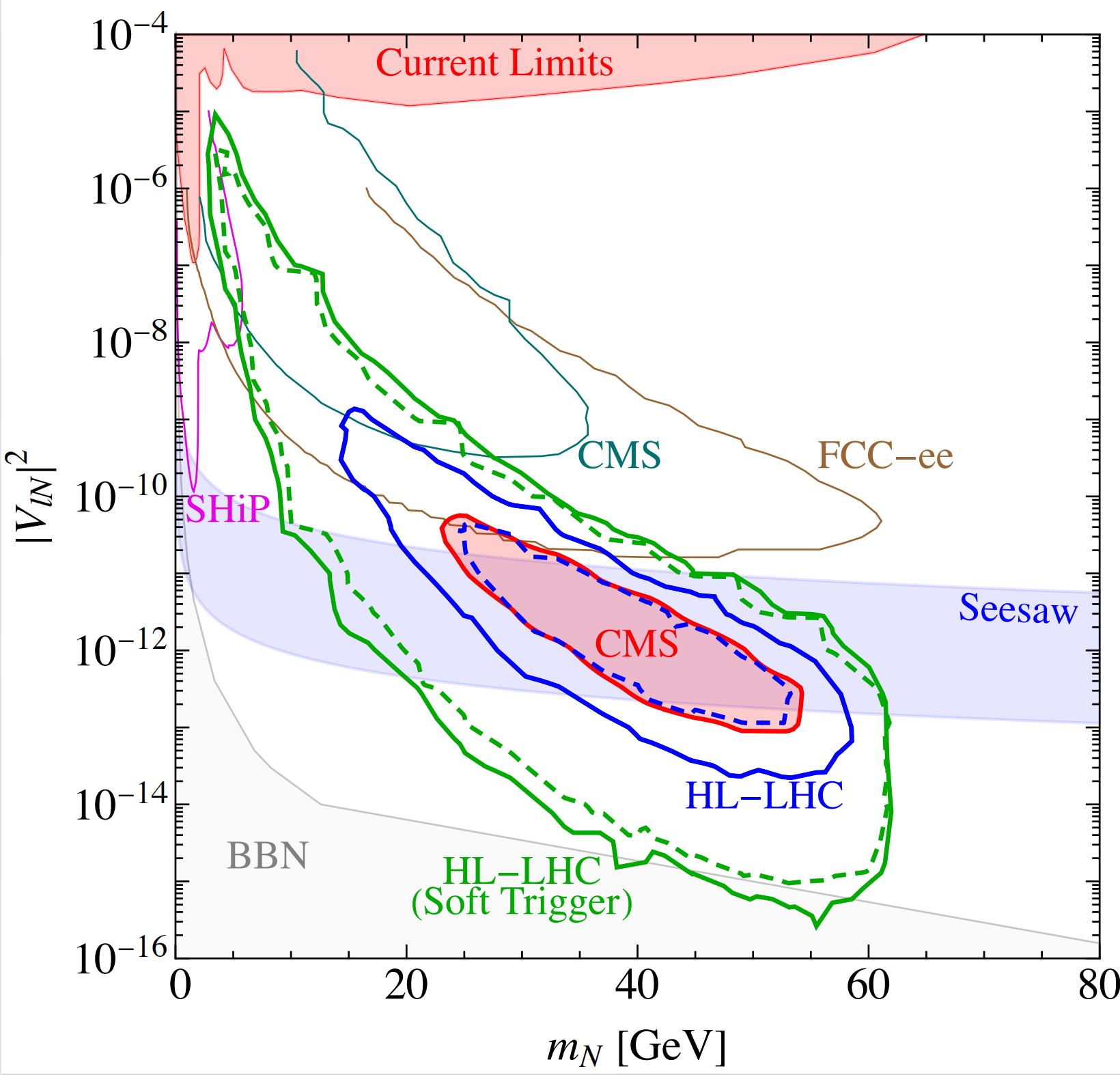 HNN
Interation
Current
CMS Search
Origin
Neutrino Mass
EFT
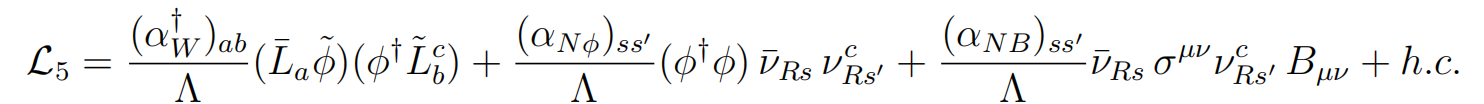 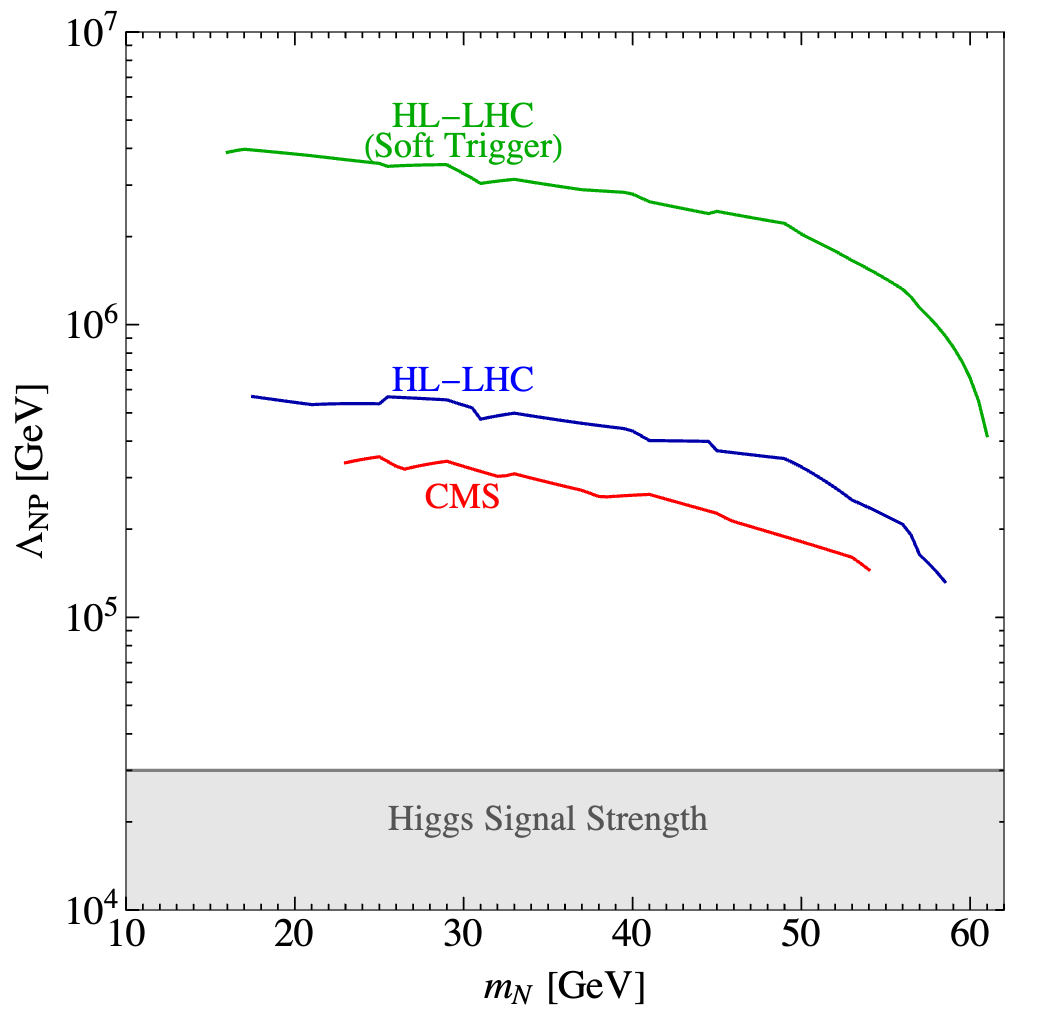 Leptogenesis to explain the BAU
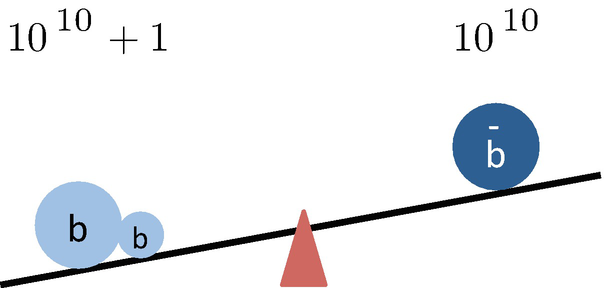 Figure from Kaori Fuyuto


Way too small to explain the observed BAU within the SM. We need new physics!
Leptogenesis to explain the BAU
Resonant Leptogenesis
CP Asymmetry
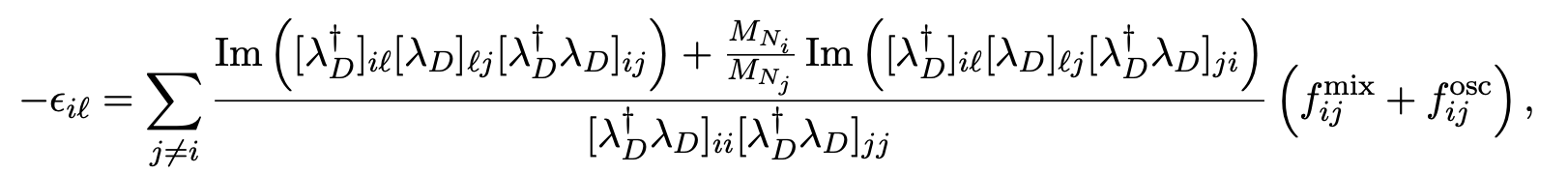 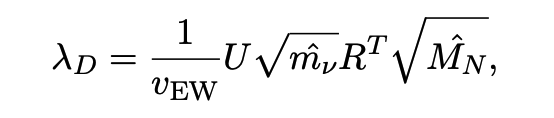 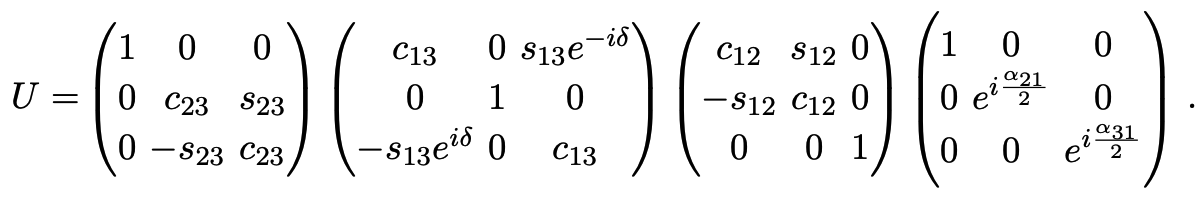 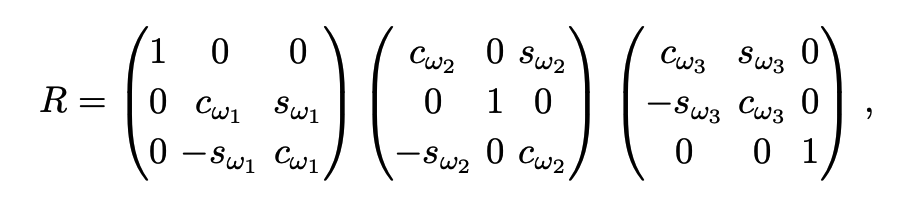 CP Asymmetry
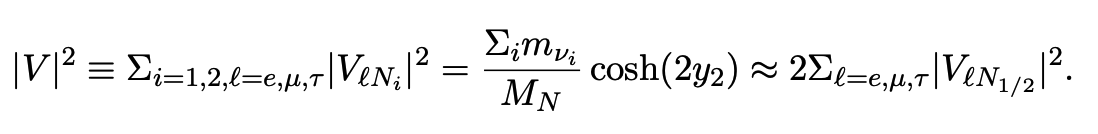 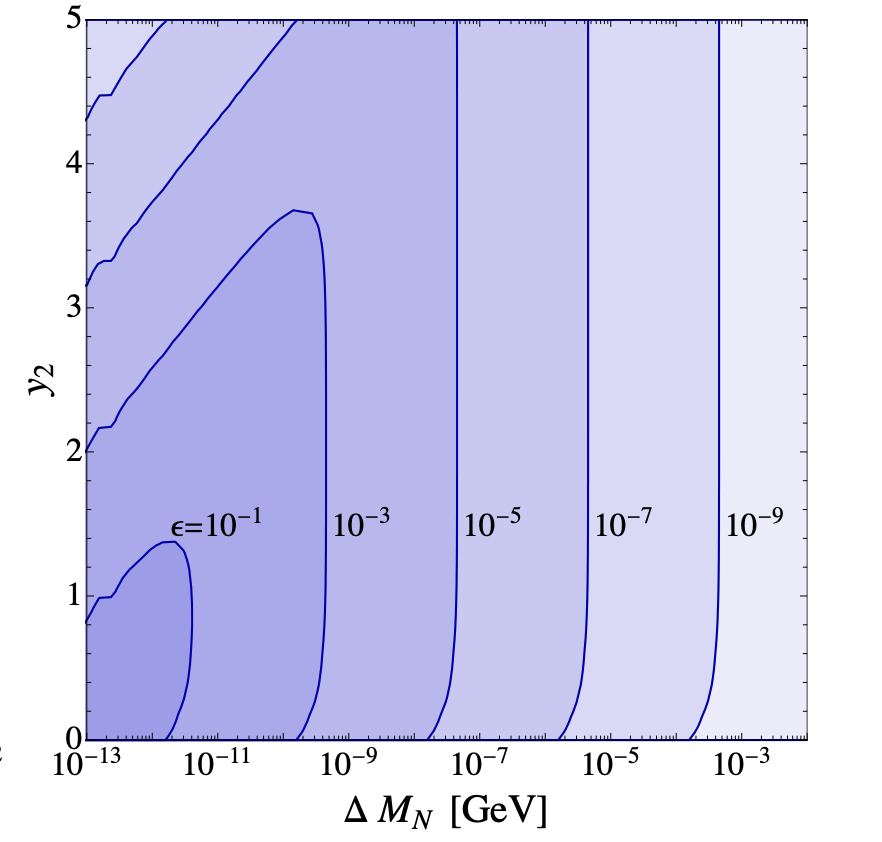 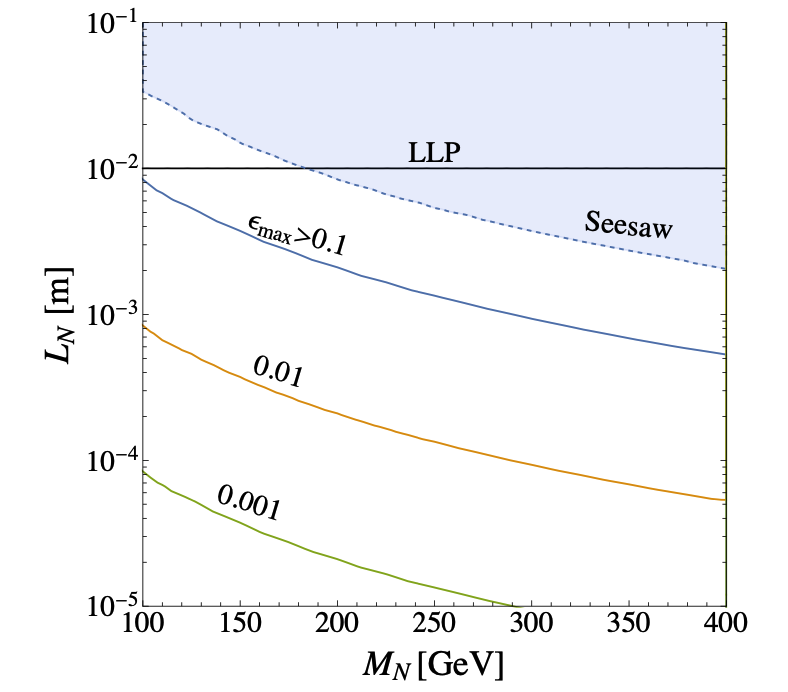 Free Parameters
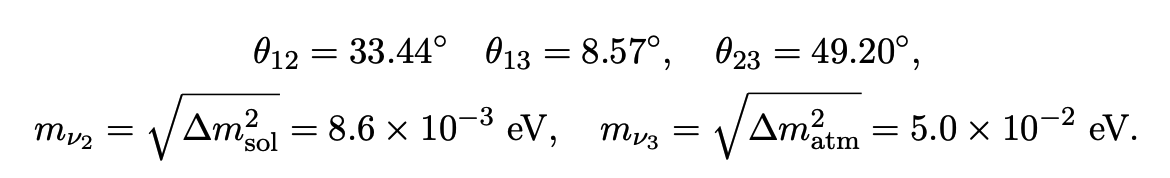 Free Parameters
Benchmark for free parameters
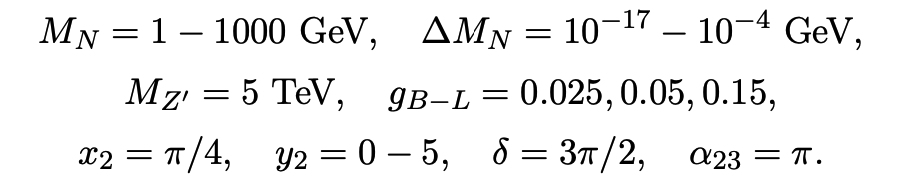 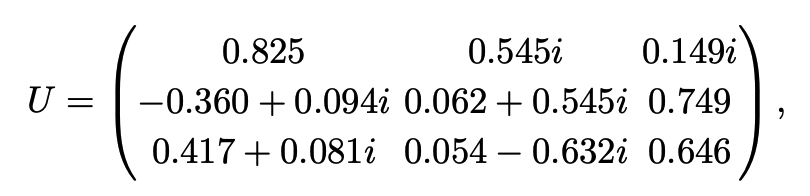 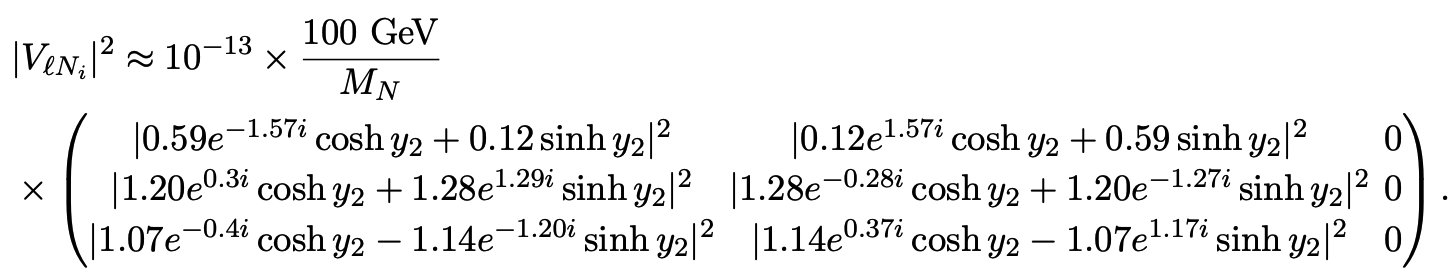 Thermal Efficiency
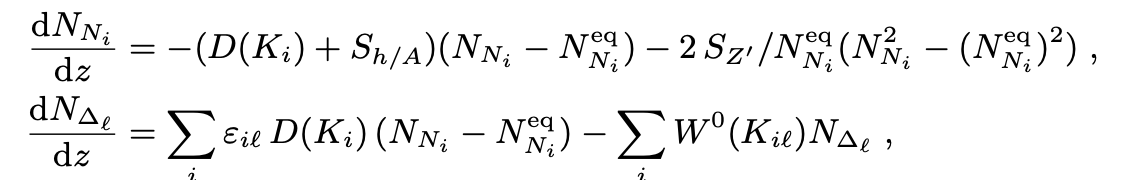 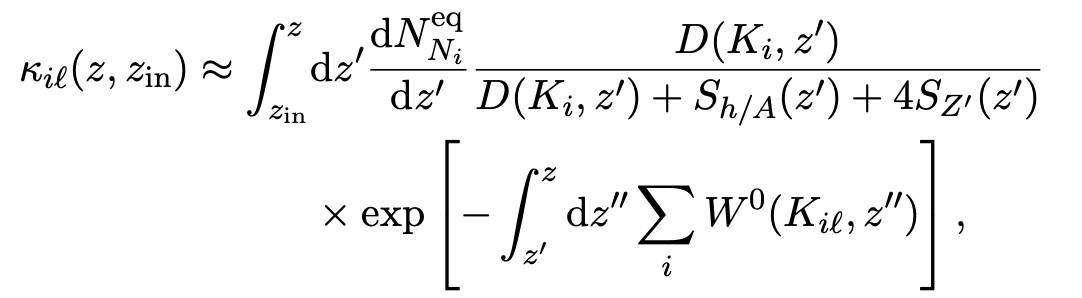 Wash-out from Pair-production
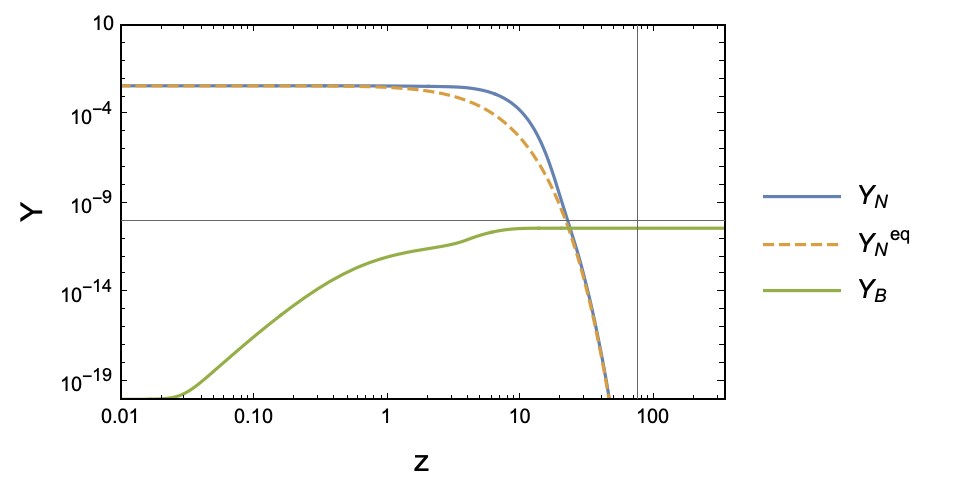 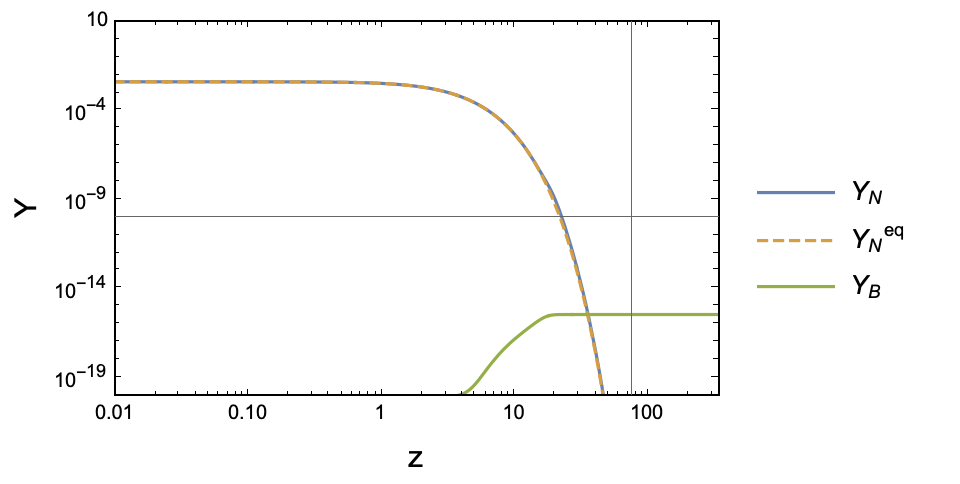 Test Leptogenesis by LLP searches
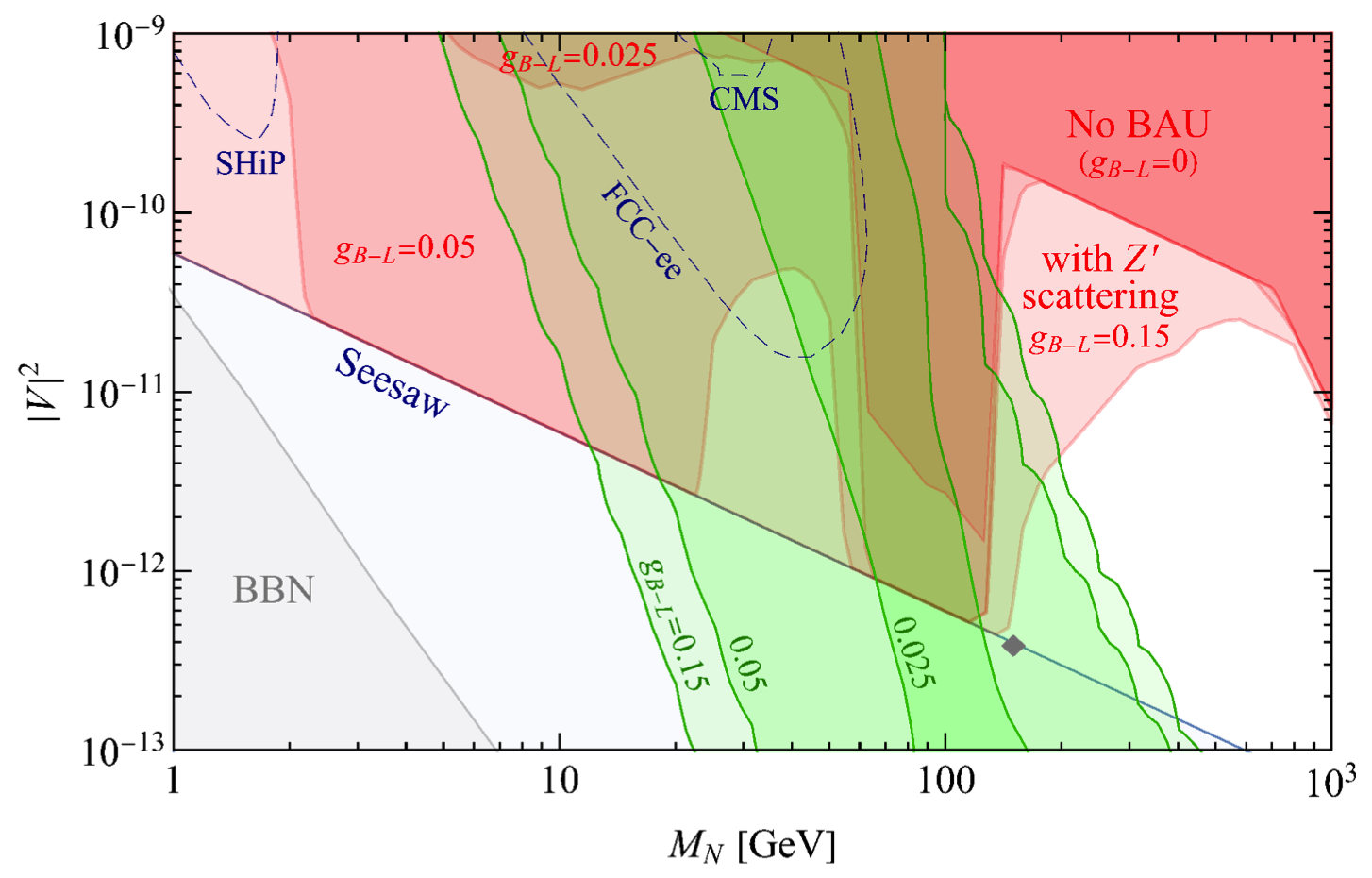 Large LLP events
LLP test Seesaw and Leptogenesis
Conclusion
There are still a lot unknown in the neutrino physics. The origin of the neutrino masses are one of the most interesting.

Right-handed neutrinos can explain the neutrino masses via the type-I seesaw, and the BAU via the leptogenesis.

By adding a B-L gauge, the pair-production of right-handed neutrinos can be probed at colliders

We show current CMS displaced shower search can test seesaw whenever there is tiny HNN interaction

We show future LLP searches might test both leptogenesis and seesaw with B-L gauge interactions.